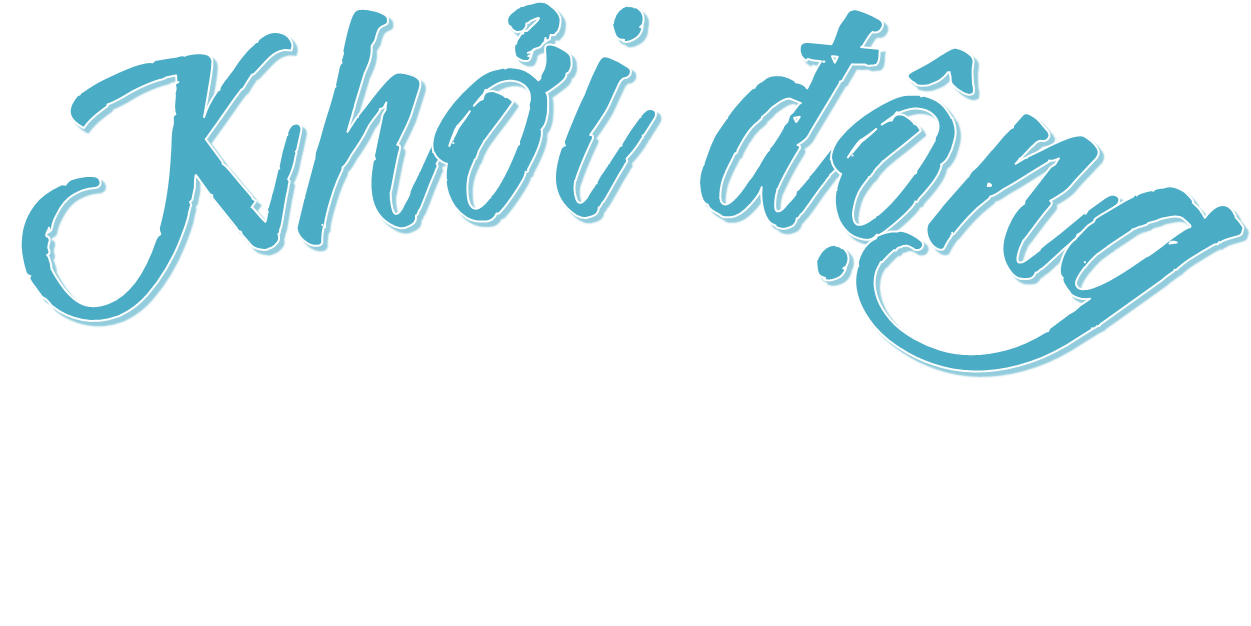 KHỞI ĐỘNG
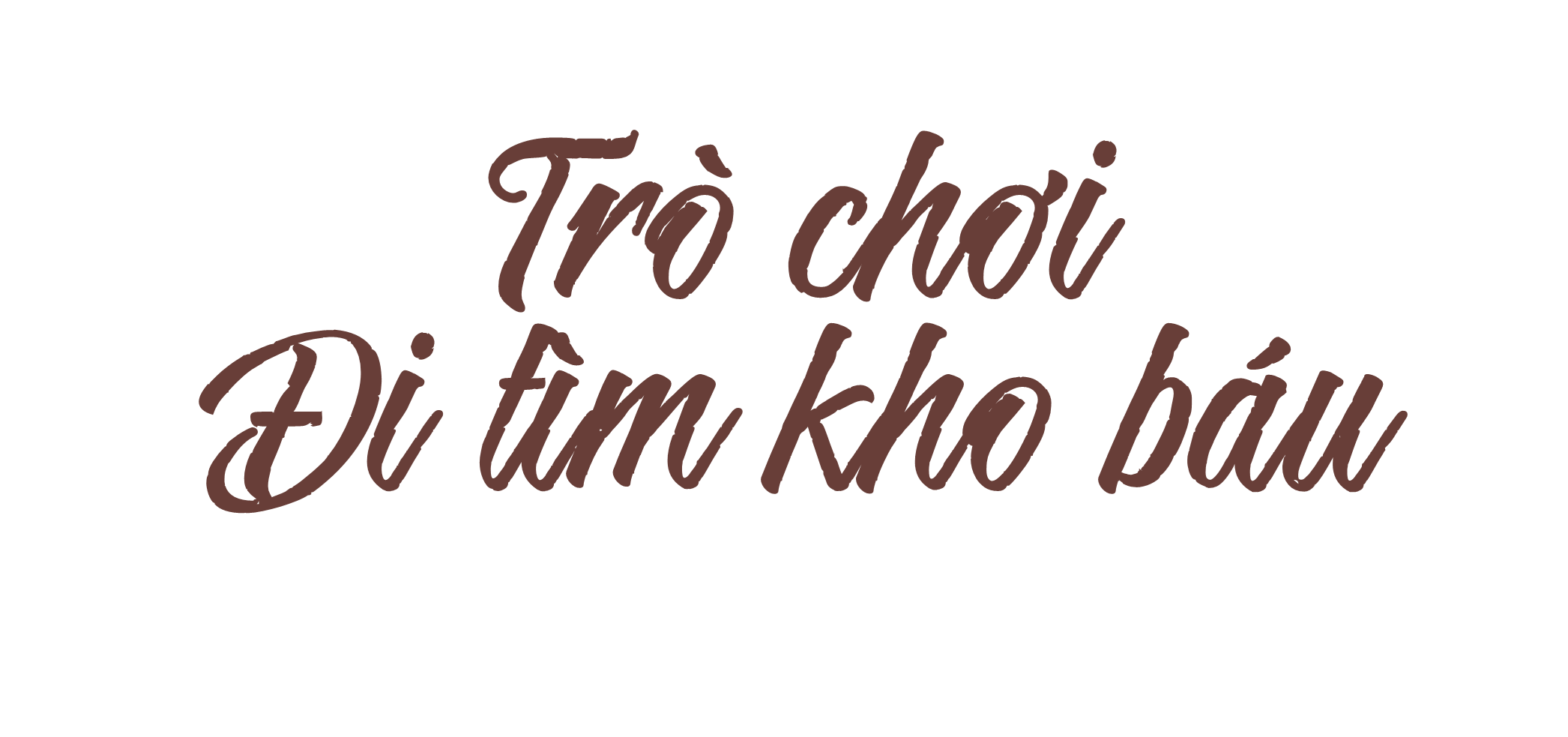 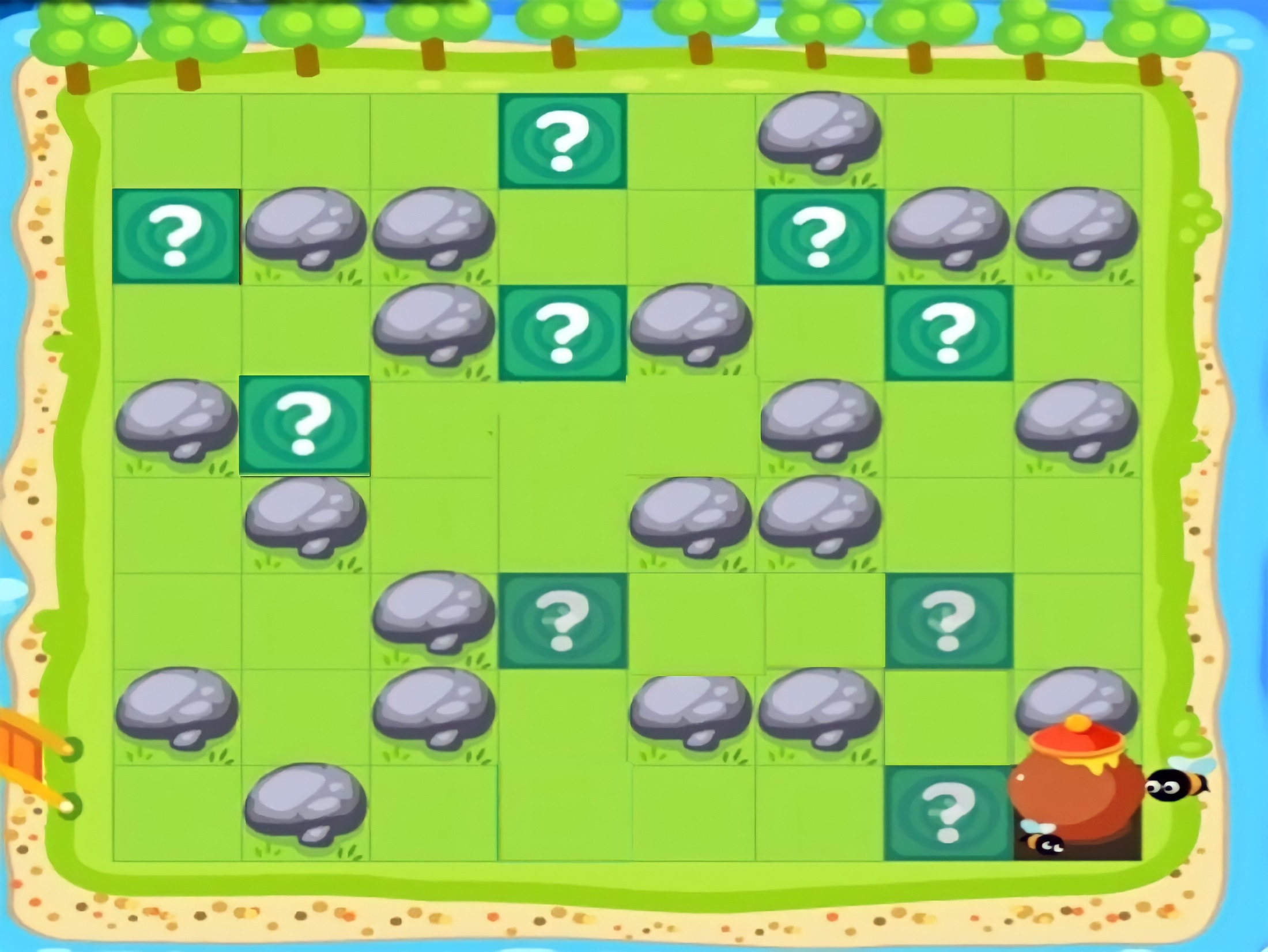 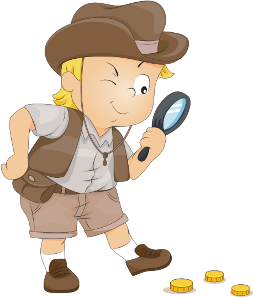 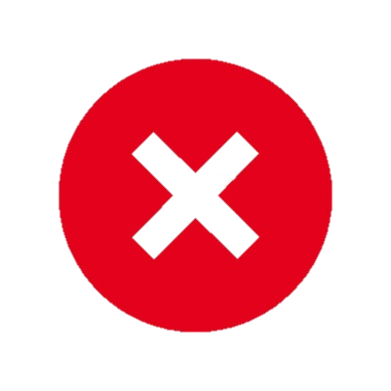 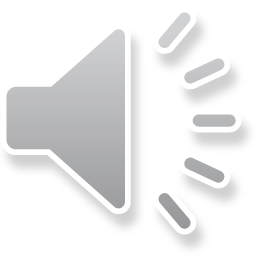 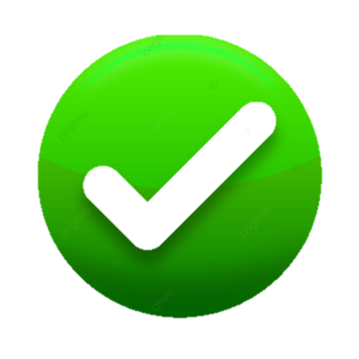 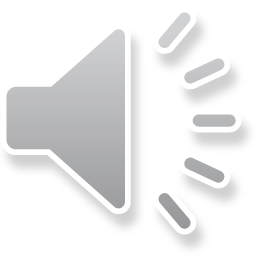 A
B
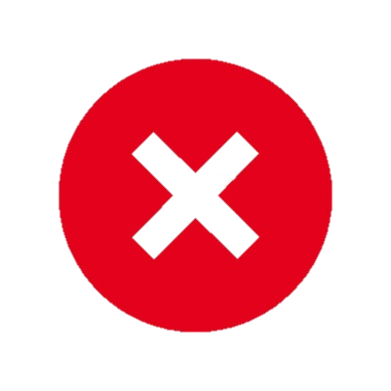 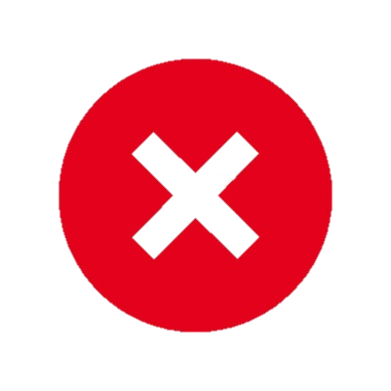 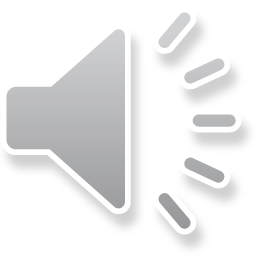 C
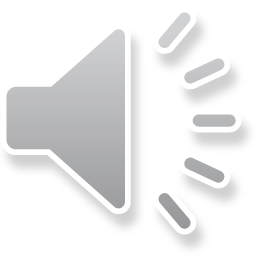 D
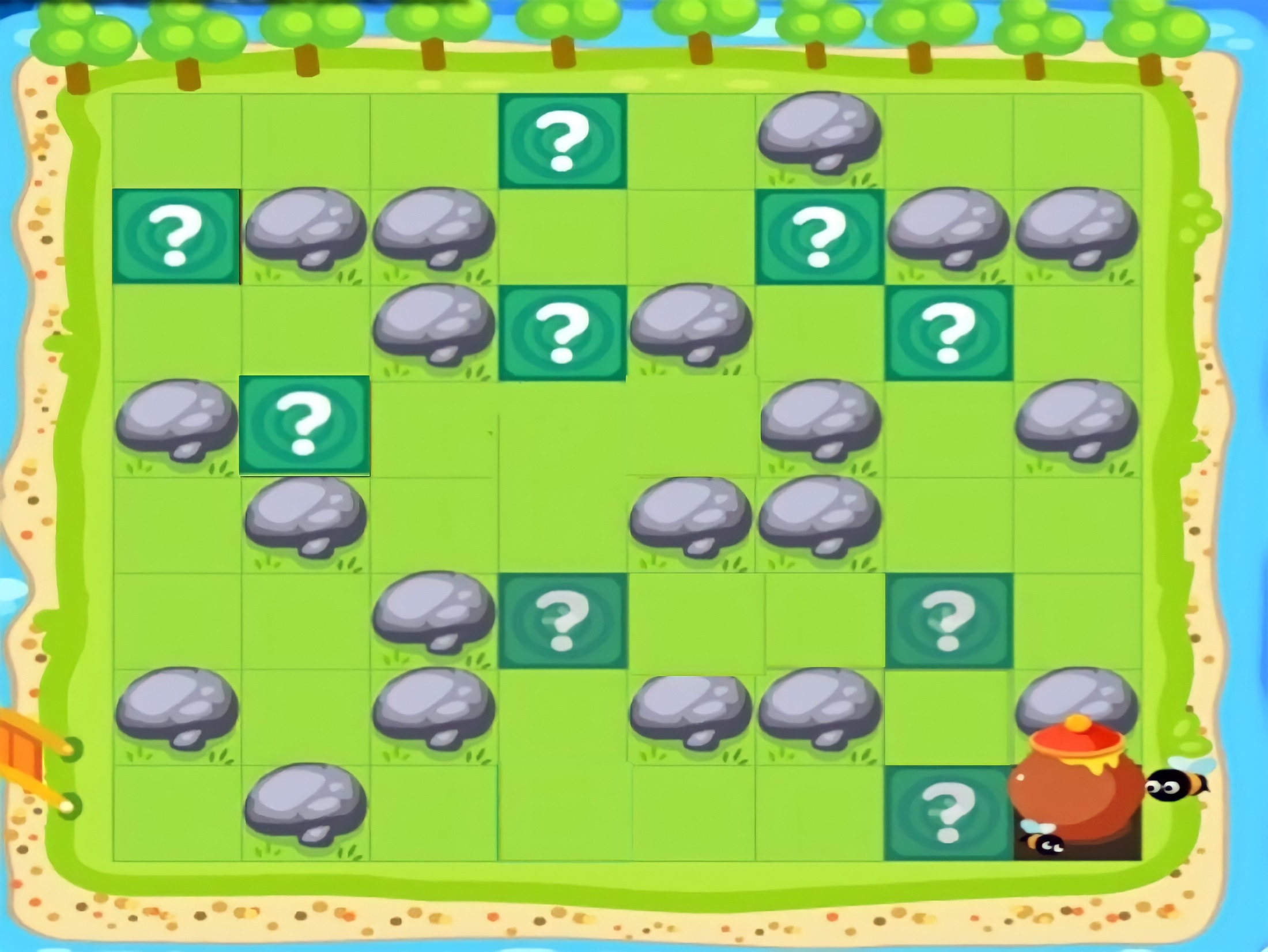 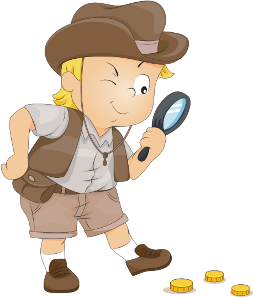 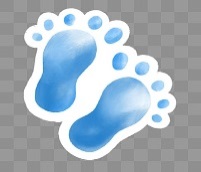 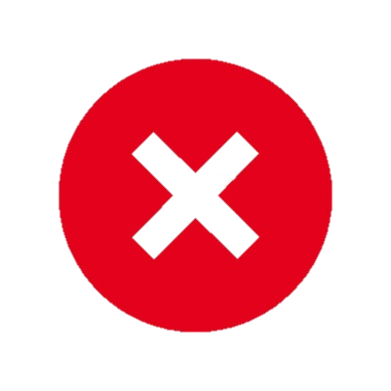 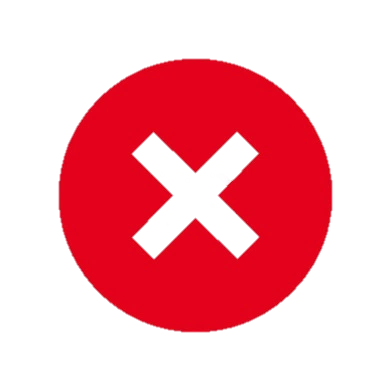 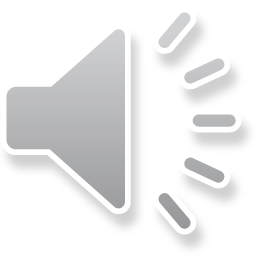 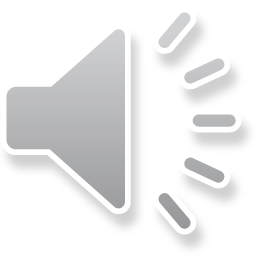 A
C
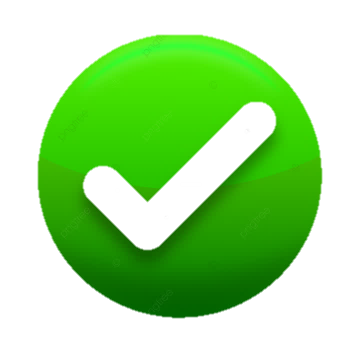 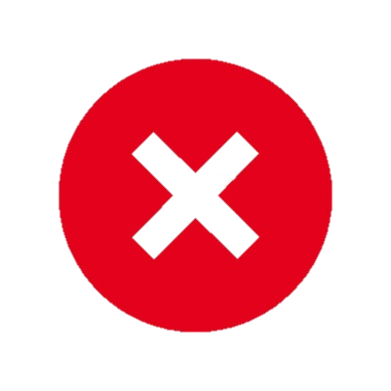 B
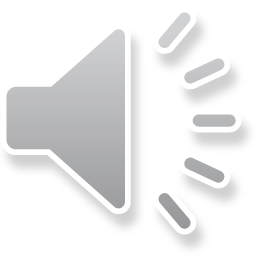 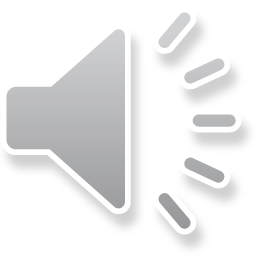 D
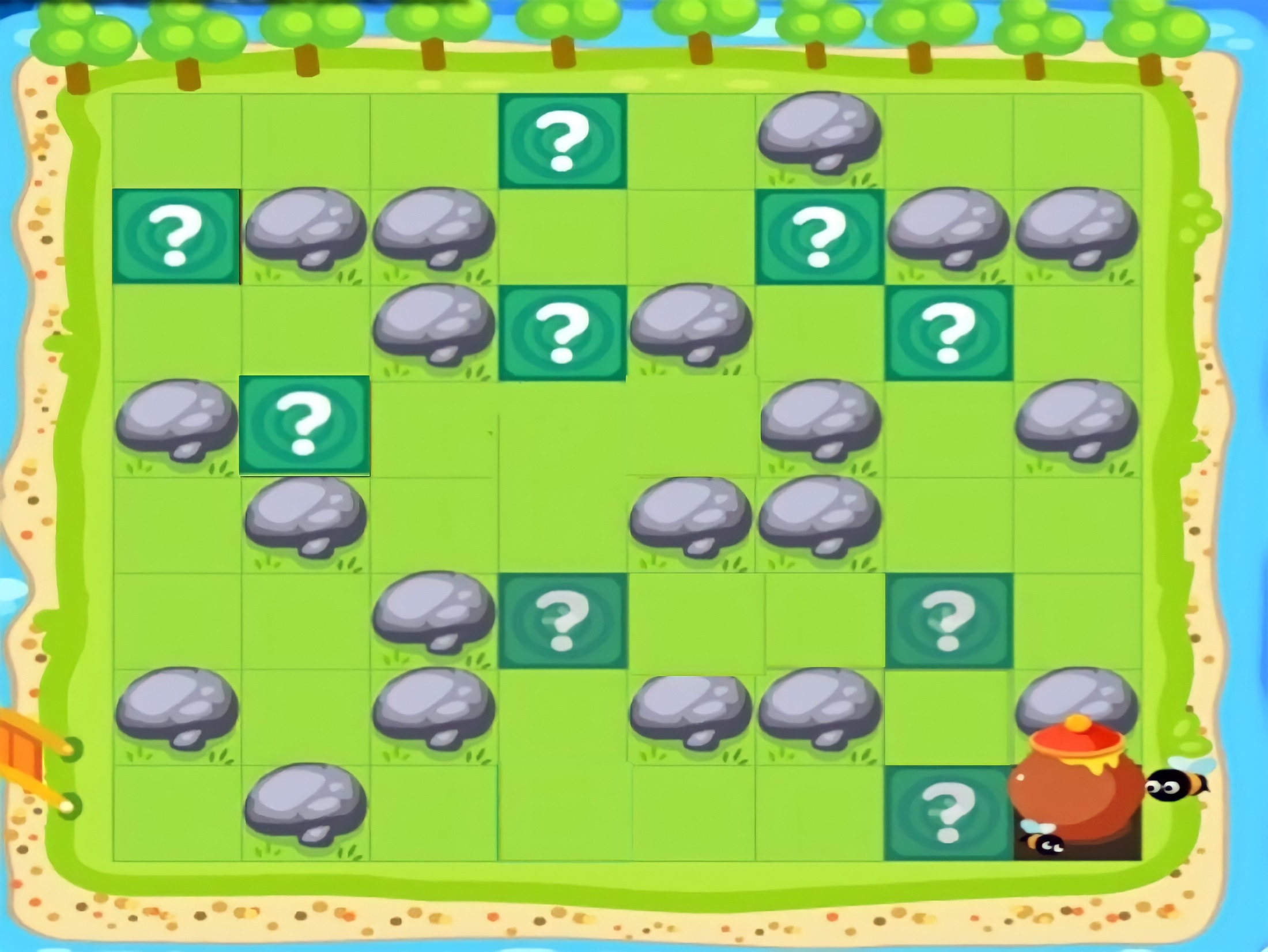 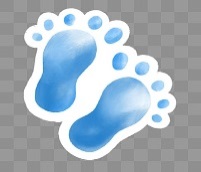 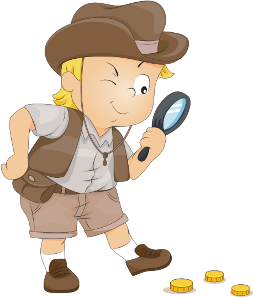 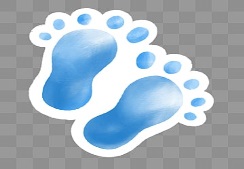 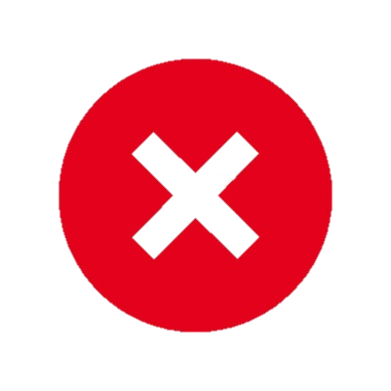 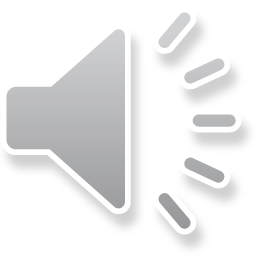 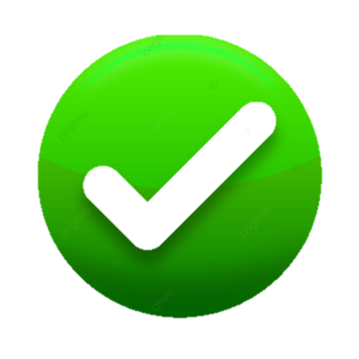 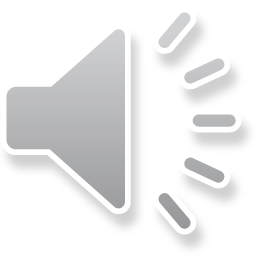 B
A
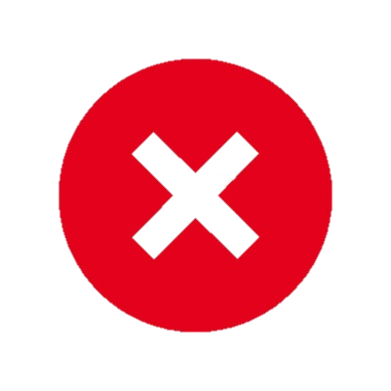 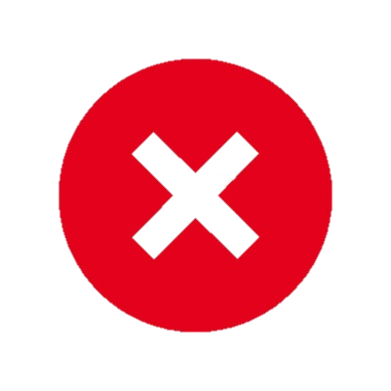 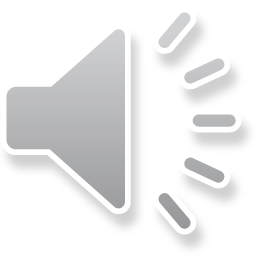 C
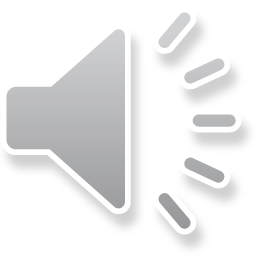 D
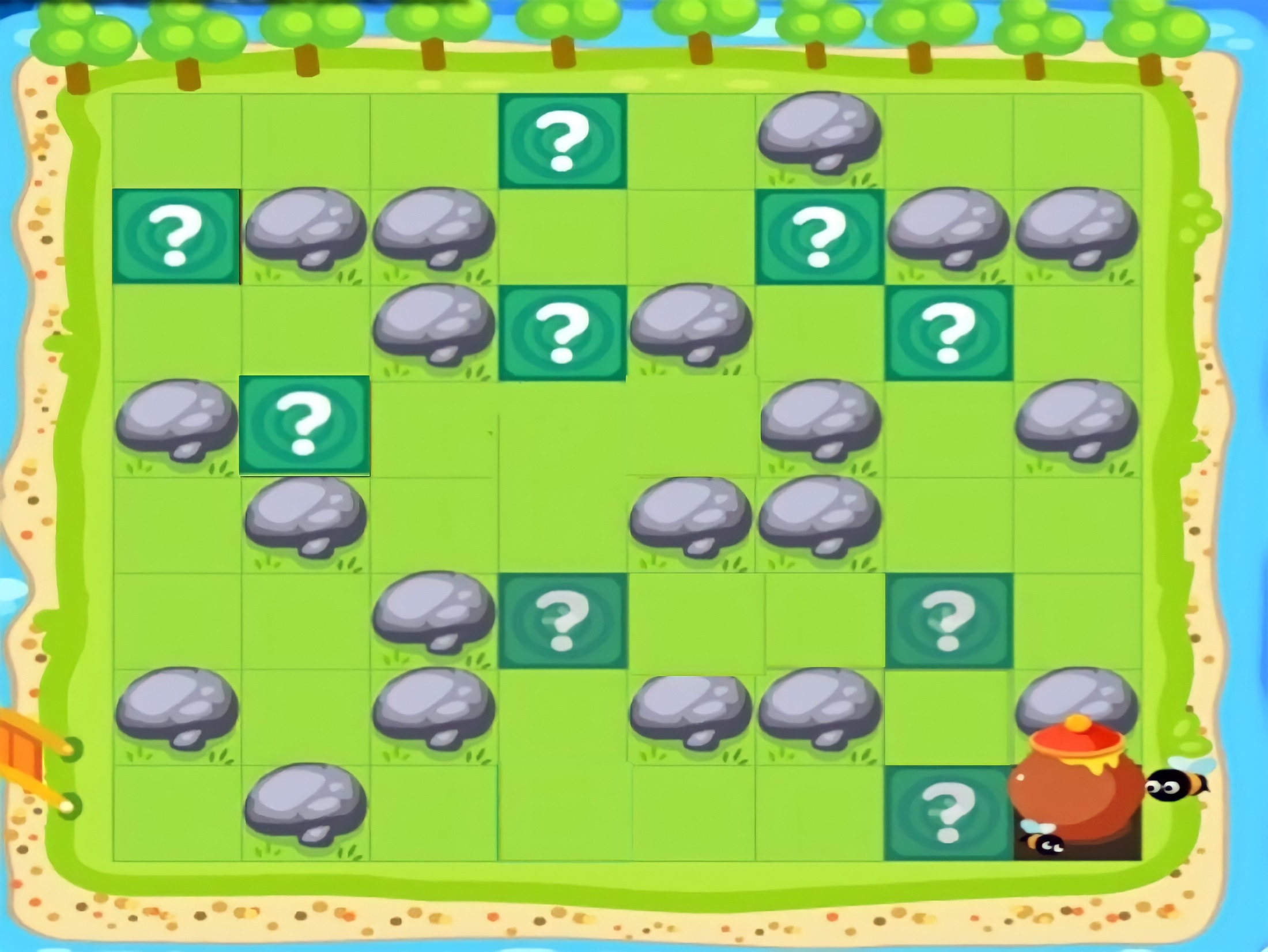 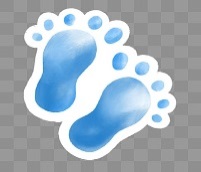 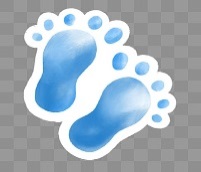 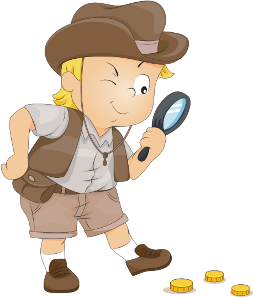 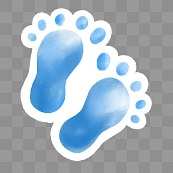 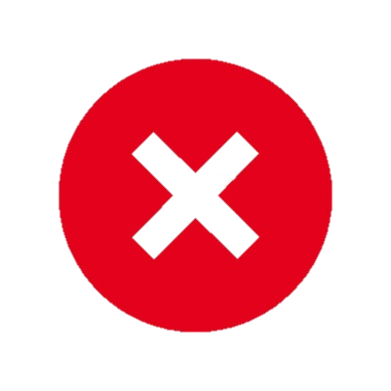 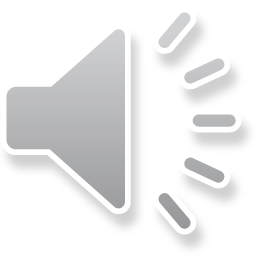 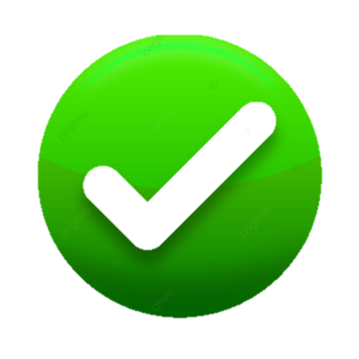 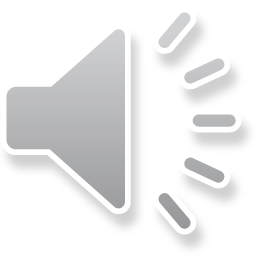 A
B
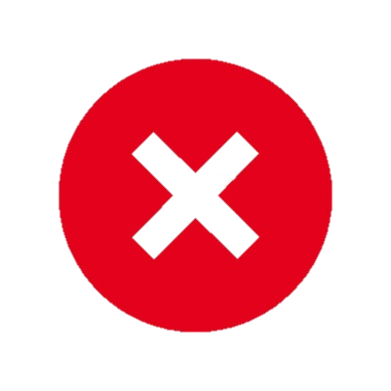 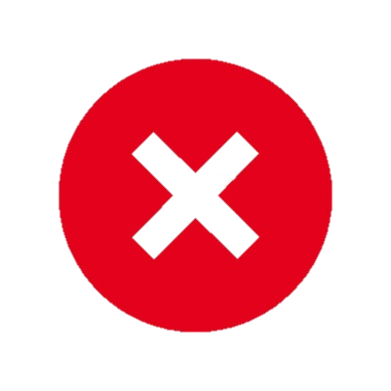 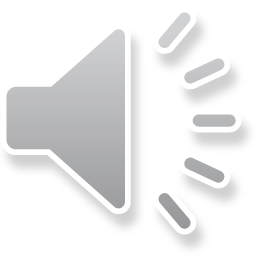 C
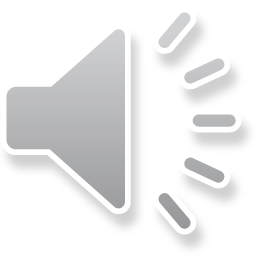 D
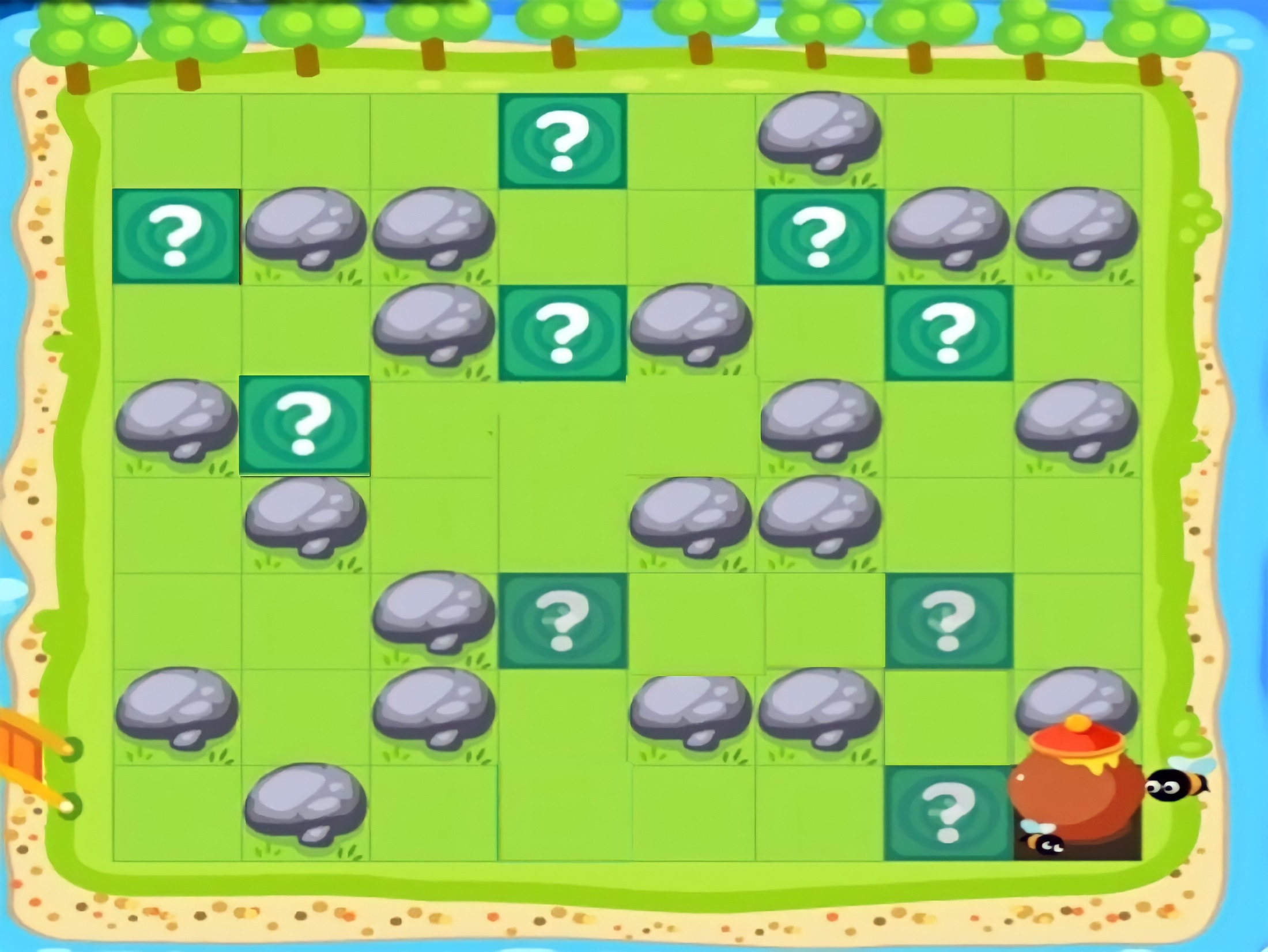 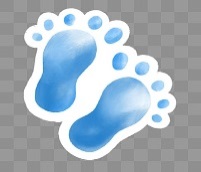 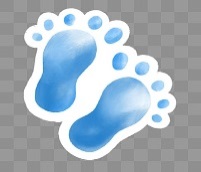 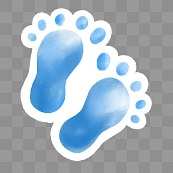 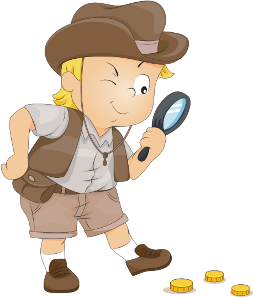 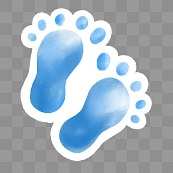 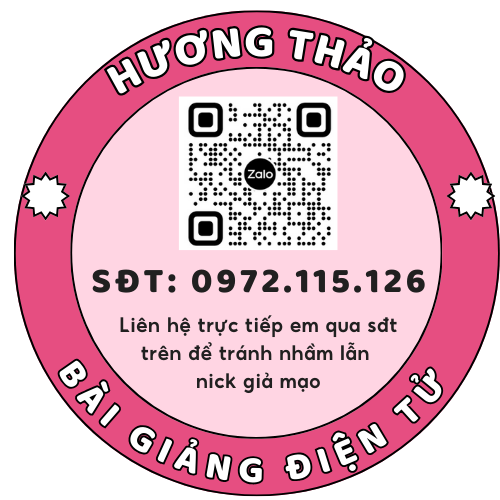 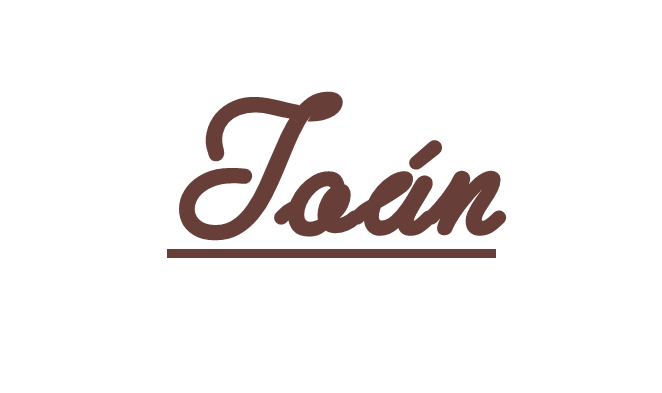 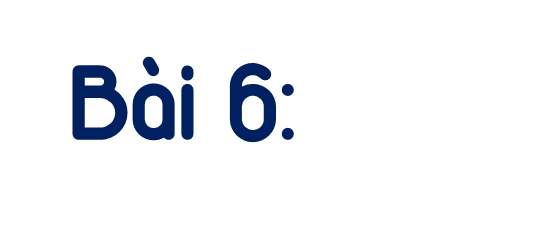 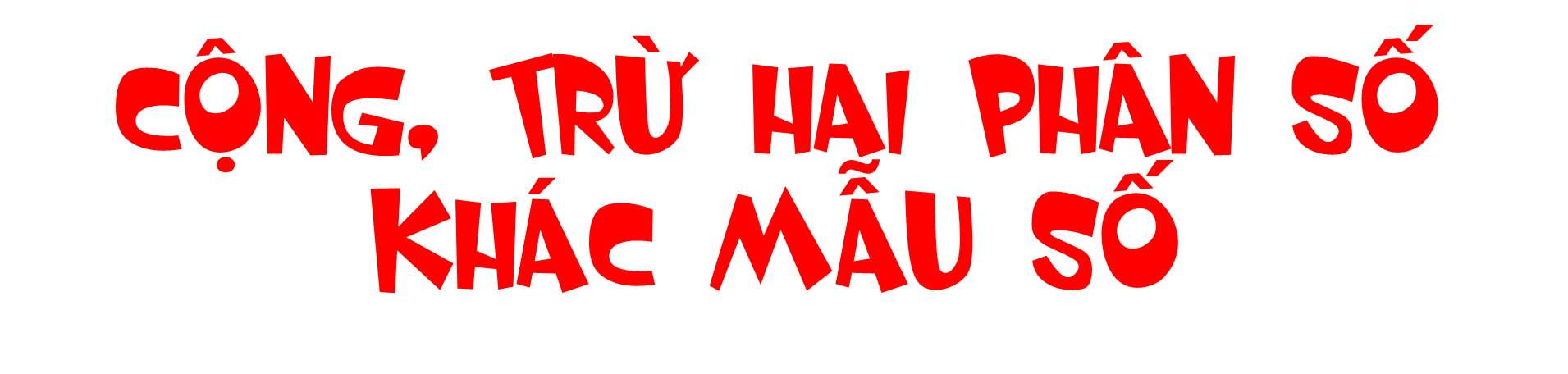 [Speaker Notes: Thiết kế: Hương Thảo – 0972115126. Các nick khác đều là giả mạo, ăn cắp chất xám]
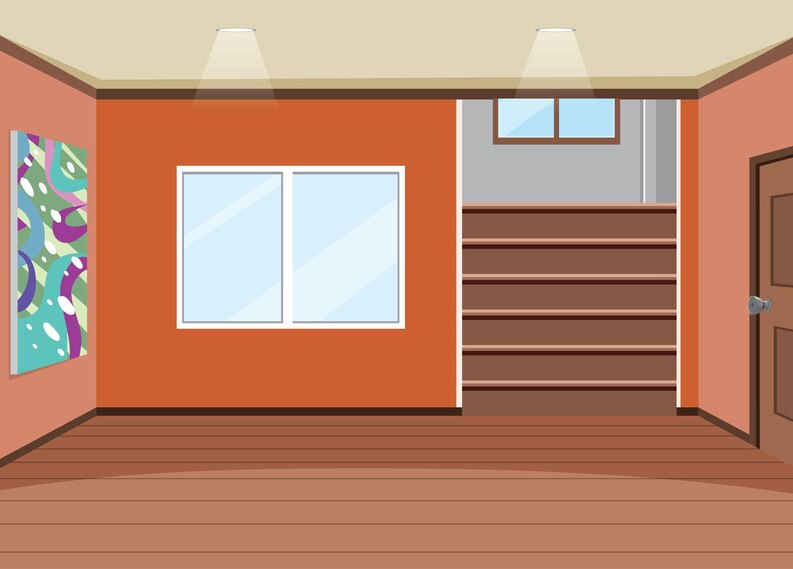 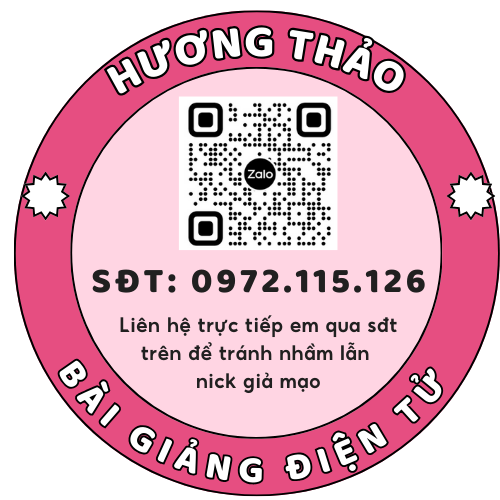 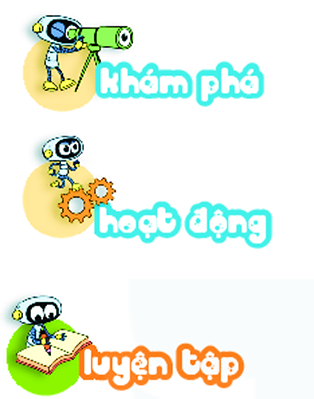 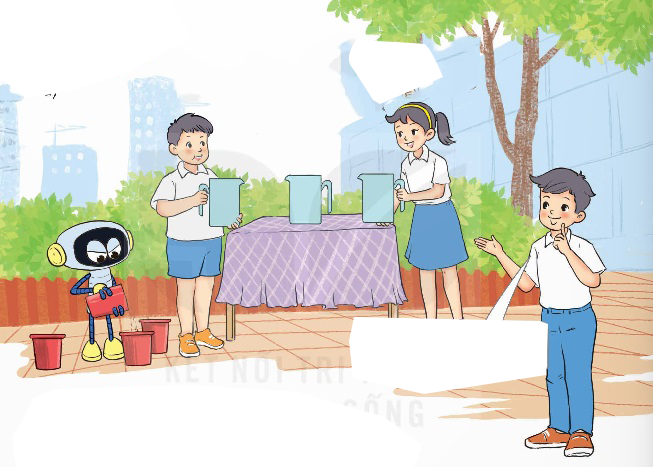 a)
Cả hai bạn đã đổ bao nhiêu phần lít nước vào bình?
Để cộng hai phân số khác mẫu số, ta phải làm thế nào?
[Speaker Notes: Thiết kế: Hương Thảo – 0972115126. Các nick khác đều là giả mạo, ăn cắp chất xám]
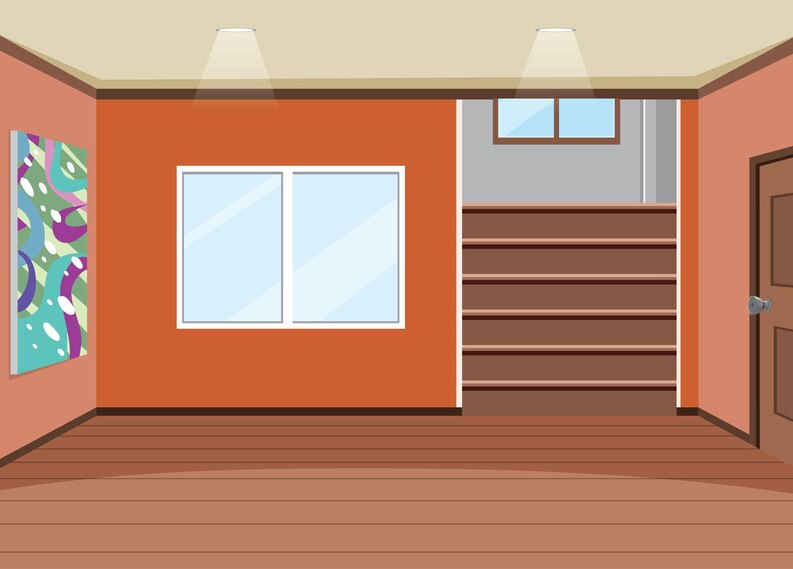 Quy đồng mẫu số:
Hai mẫu số 5 và 2 không chia hết cho nhau.
Lấy mẫu số chung là tích của hai mẫu số (5 × 2 = 10).
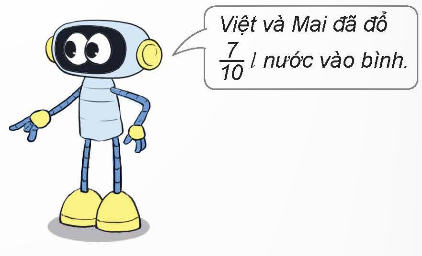 Thực hiện phép cộng:
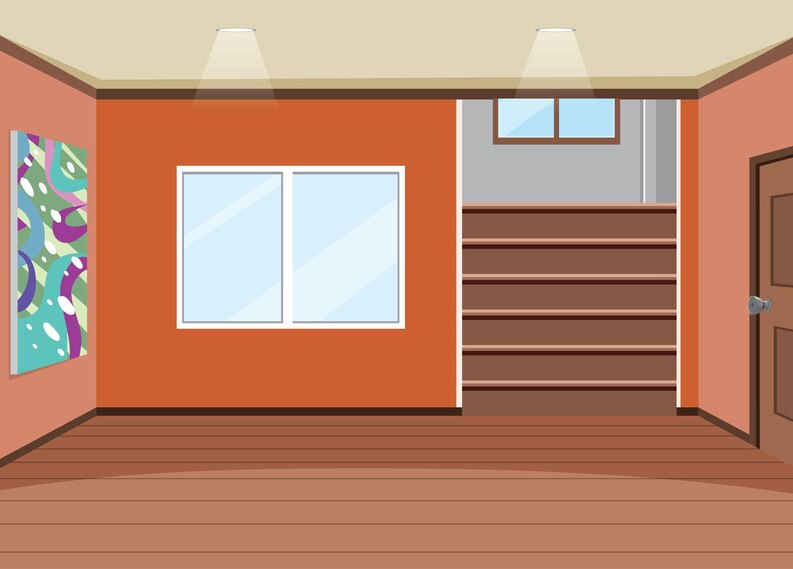 b) Mai và Việt, ai đổ nước vào bình nhiều hơn và nhiều hơn bao nhiêu lít nước?
Muốn cộng (hoặc trừ) hai phân số khác mẫu số, ta quy đồng mẫu số rồi cộng (hoặc trừ) hai phân số đã quy đồng mẫu số.
Quy trình cộng hai phân số khác mẫu số
+ Quy đồng mẫu số
+ Thực hiện cộng hai phân số cùng mẫu số
+ Kết luận
Ví dụ
Thực hiện phép tính:
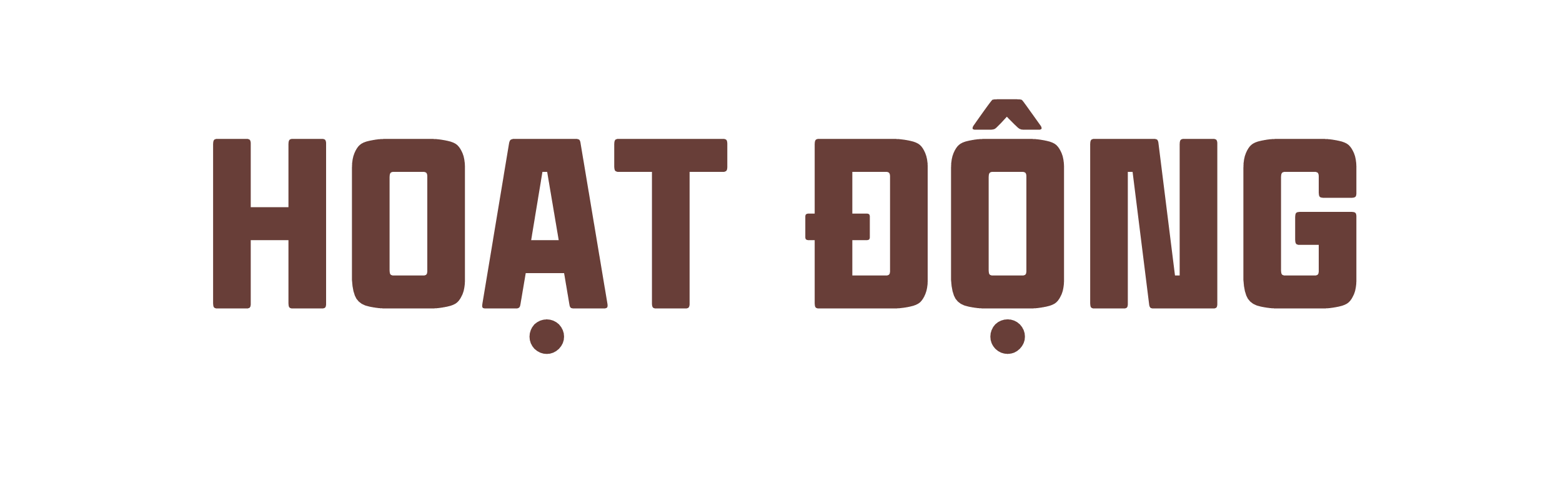 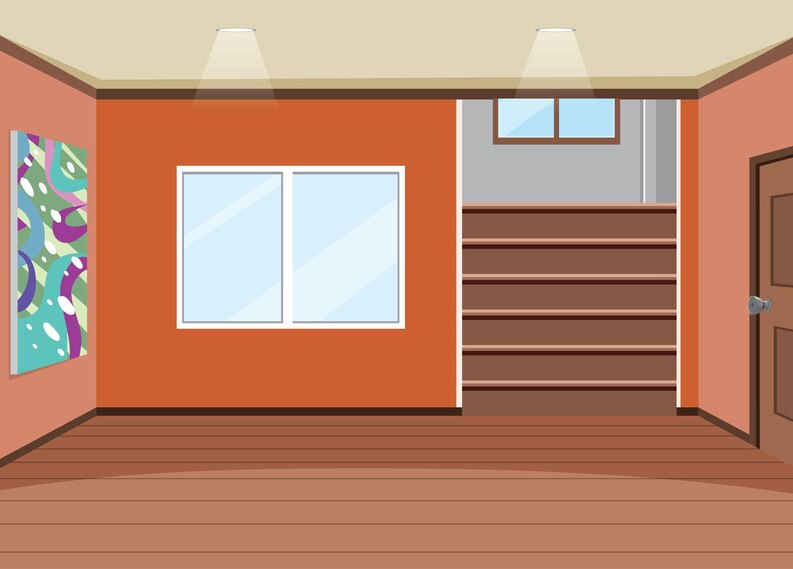 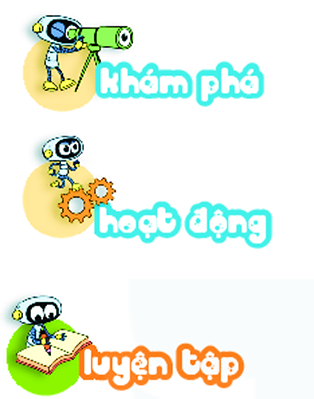 1
Tính
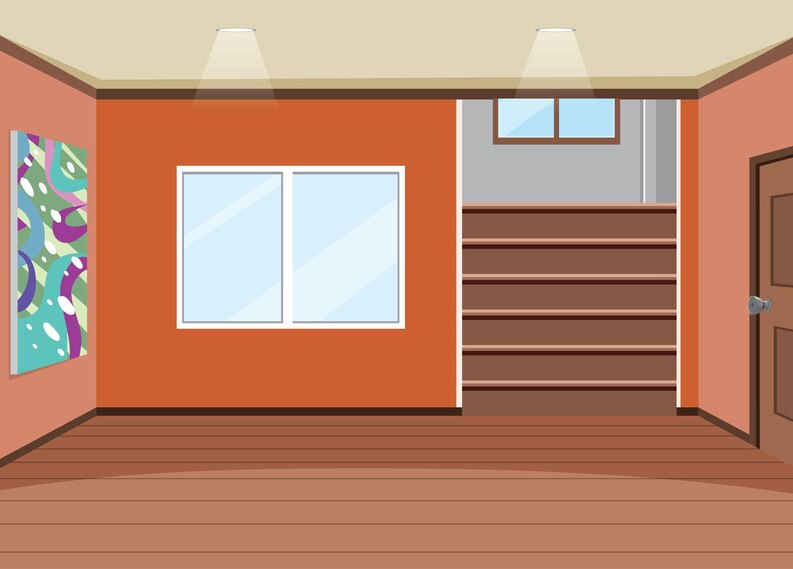 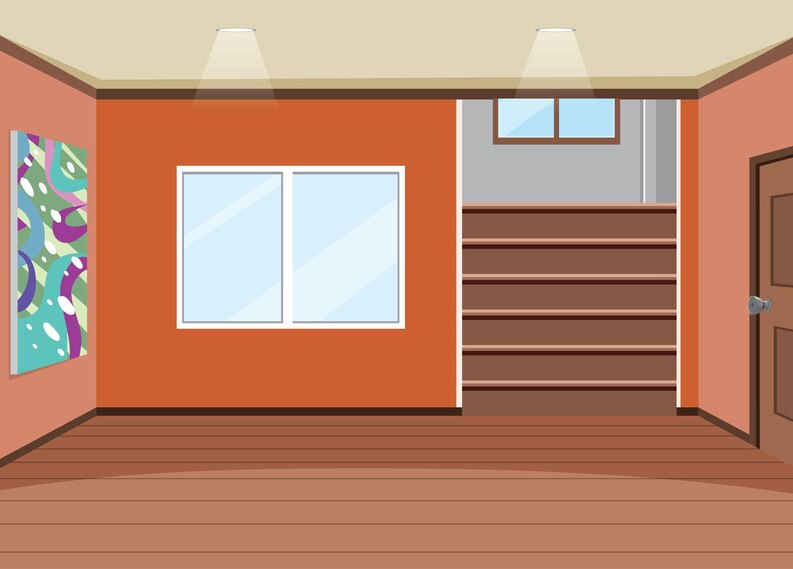 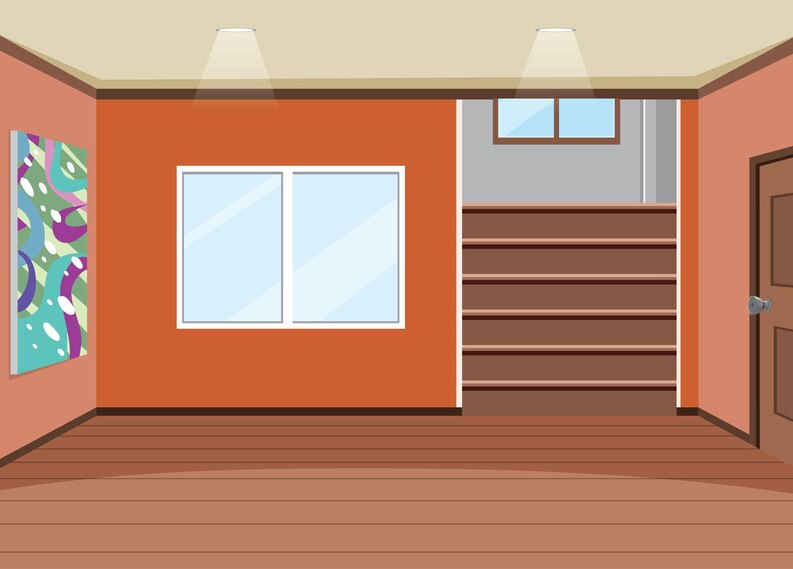 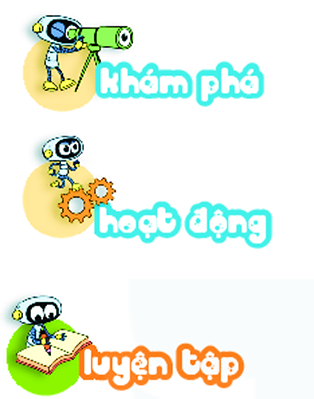 2
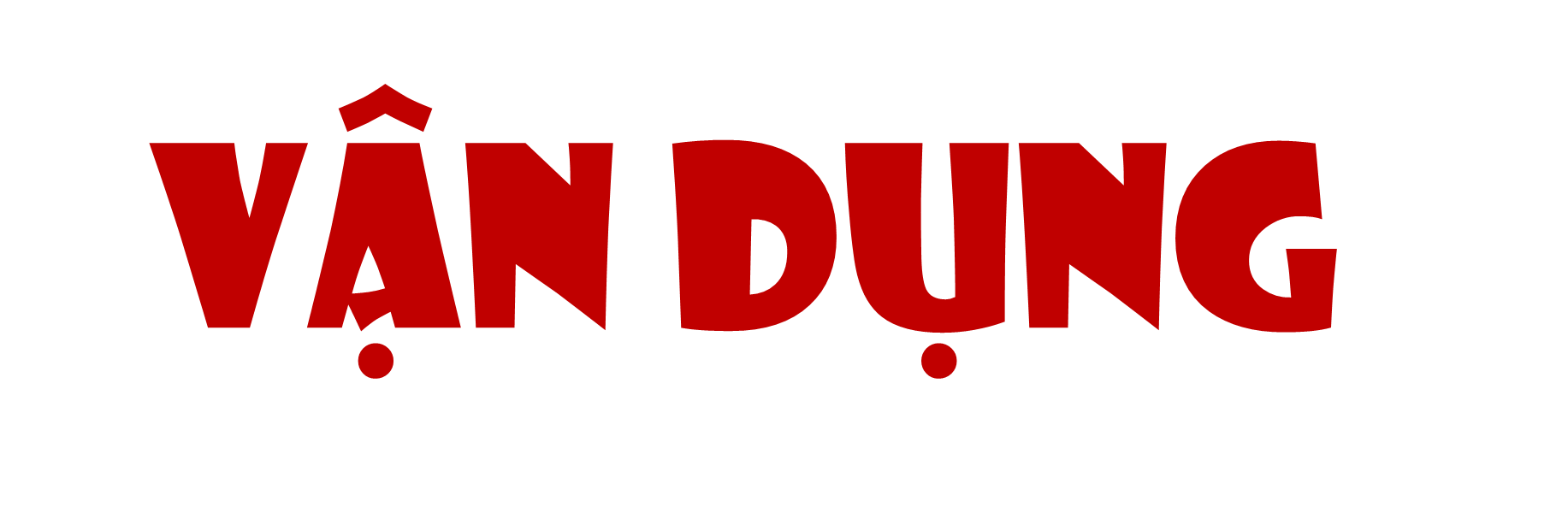 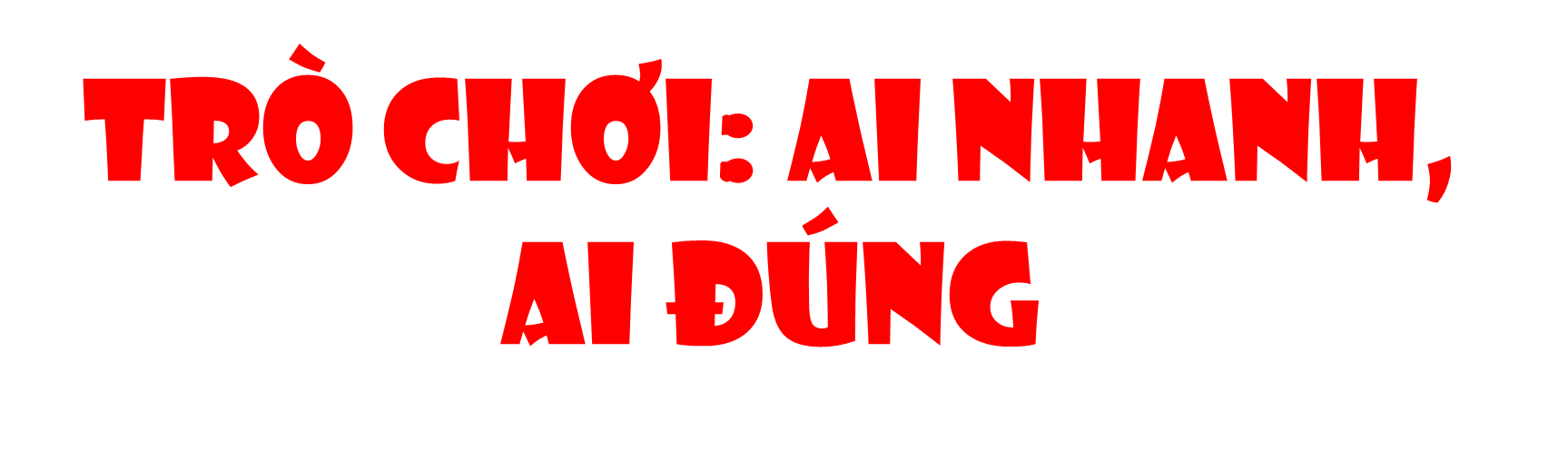 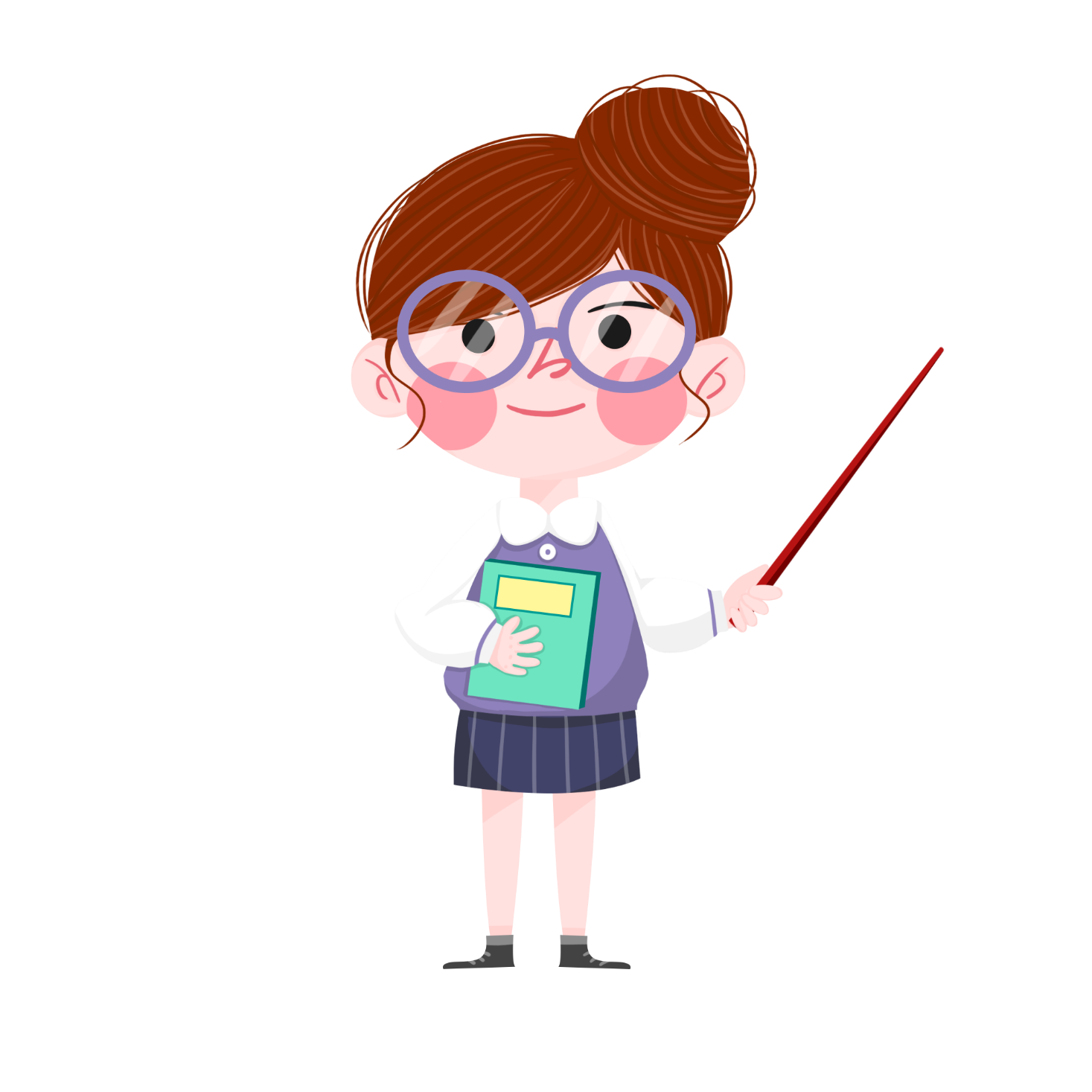 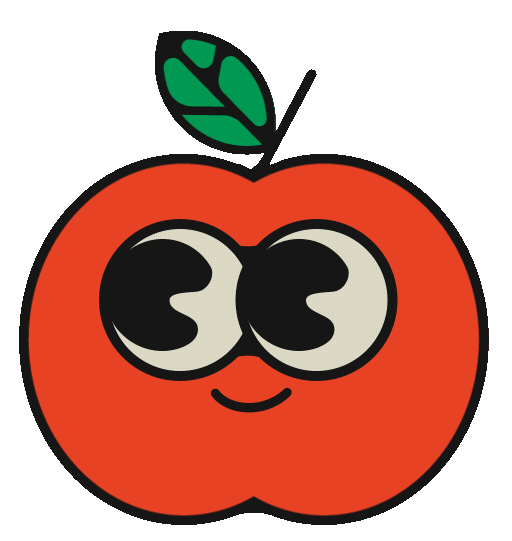 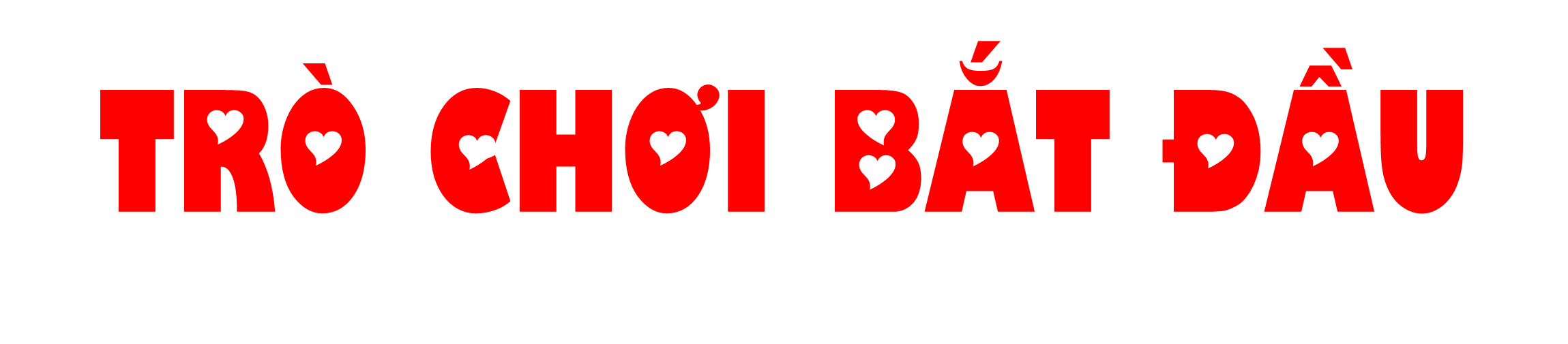 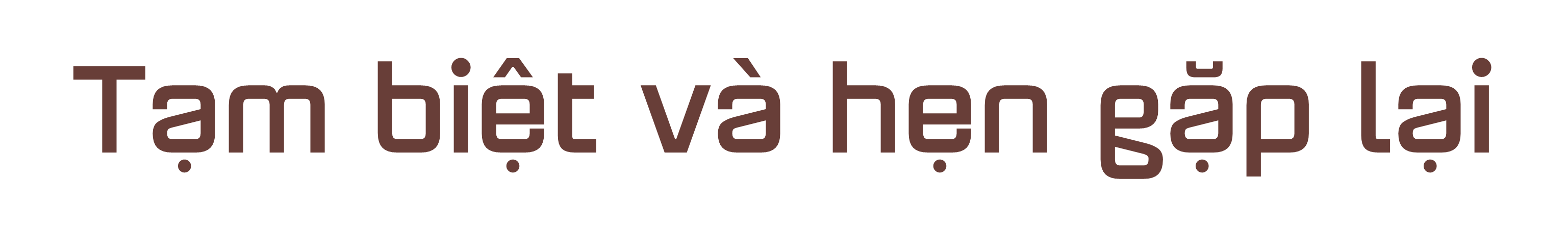 LỜI CẢM ƠN
	Chân thành cảm ơn quý thầy cô đã sử dụng tài liệu. Mong quý thầy cô sử dụng tài liệu nội bộ và không chia sẻ đi các trang mạng xã hội nhé!
	Mong rằng tài liệu này sẽ giúp quý thầy cô gặt hái được nhiều thành công trong sự nghiệp trồng người.
	Trong quá trình soạn bài có lỗi nào mong quý thầy cô phản hồi lại Zalo hoặc FB giúp em.
Zalo duy nhất của em: 0972.115.126 (Hương Thảo). Các nick khác ngoài nick này đều là giả mạo.
Facebook: https://www.facebook.com/huongthaoGADT